Parental Revision EveningMonday 9th October
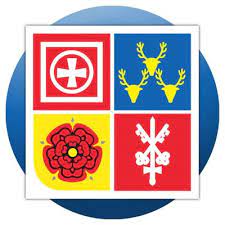 Aims For This Evening
What to expect from the exam series and resources to help

Look at the techniques our school will be promoting for revision

How to support students with their stress levels on the lead up to the exams
Key Dates 2023 - 2024
9th October Exam Support Information Evening
6th – 17th November Trial Examinations
Week starting 11th December 2023 Autumn Term Report
14th December 2023 Subject Parents Evening

19th -23rd February 2024 Trial examinations (Maths, English & Science only)
Week starting 18th March 2024 Spring Term Report
21st March 2024 Subject Parents Evening
Week starting 22nd April 2024 Summer Term Report

6th May – 28th June Formal GCSE examinations
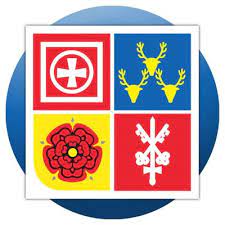 [Speaker Notes: Quick overview of the year – Rationale for timings etc.
For most pupils REAL exams are too far away so need to look short term. i.e Nov Mocks]
Mock Exam Weeks: 6th – 17th Nov
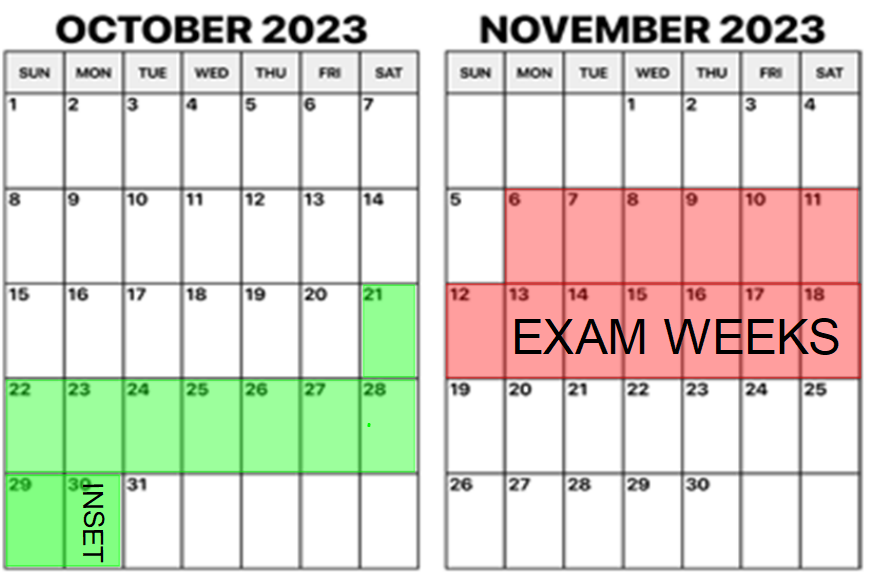 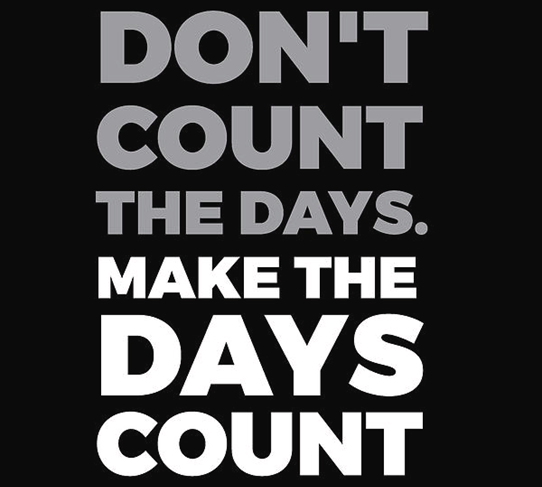 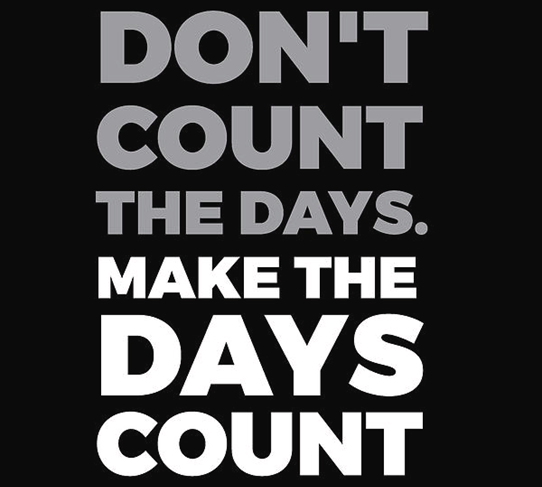 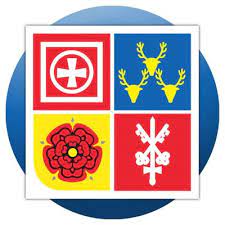 WORK
REST
MATHS
MathsWatch Past Paper
ENGLISH Macbeth Quotes Flashcards
SCIENCE Past Paper
PE
Mind-map
Respiration
SCHOOL PICK UP
ROAST DINNER
SCIENCE EDUCAKE
RUGBY
MATHS
MathsWatch Fractions
OUT WITH FRIENDS
History
Mind Map/Seneca
Elizabethan
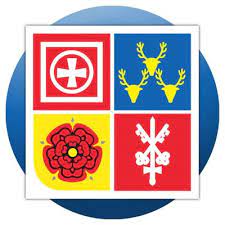 [Speaker Notes: Talk parents though the process of creating a revision timetable.
Add in time slots…
Box off anything that is a commitment first
Add in subjects
Add in breaks
Stars when done!
Focus on the “Future You” aspect of mock week. More work now = Confidence in Summer.
Time varies from pupils to pupil.
Breaks important!! Cant do 3hrs flat out.]
Aims For This Evening
What to expect from the exam series and resources to help 

Look at the techniques our school will be promoting for revision

How to support students with their stress levels on the lead up to the exams
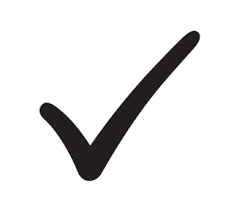 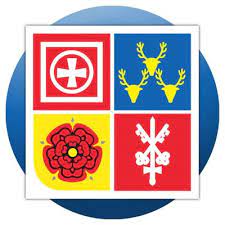 1) Mind Maps
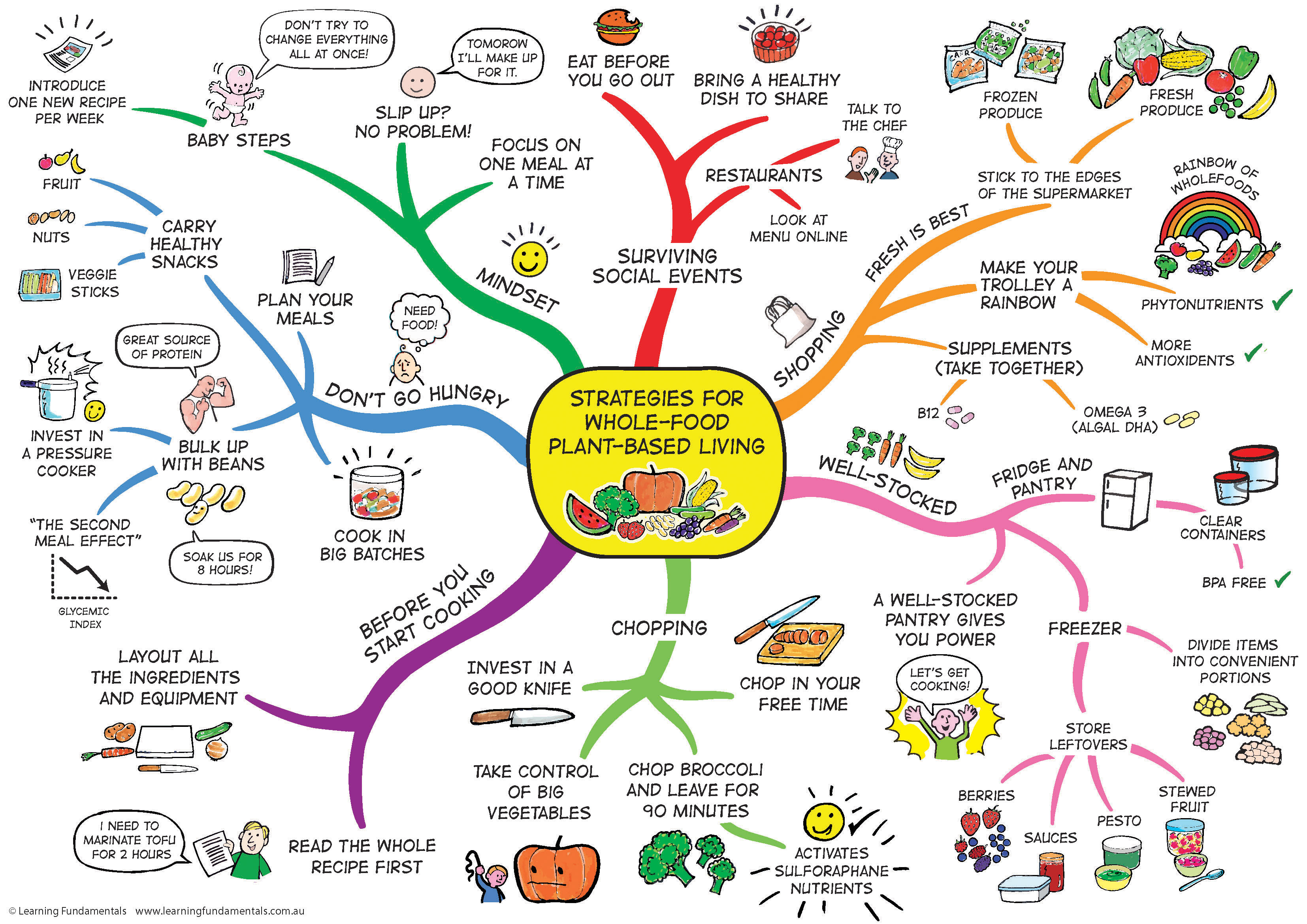 A very popular choice amongst pupils!
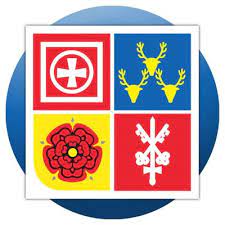 2) Flash Cards
A good revision card should;
 Be homemade
 Involve pictures and words
 Test knowledge
 Have a question on one side, answer on the other
Be easy to read
Have the correct information
Be used frequently but spaced out
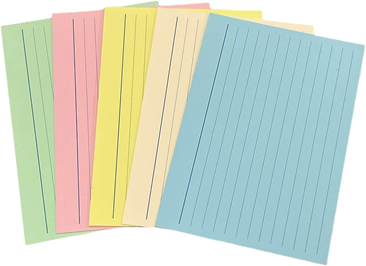 [Speaker Notes: Explain to parents this could be an activity they can help their child with.]
[Speaker Notes: https://www.youtube.com/watch?v=C20EvKtdJwQ]
3) Revision Clocks
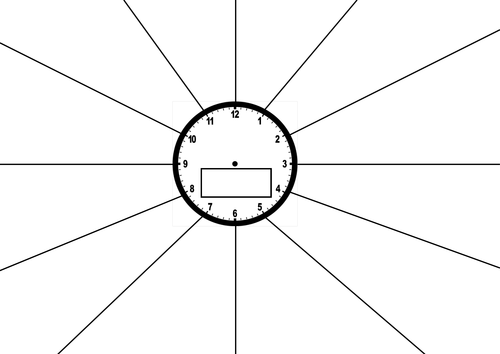 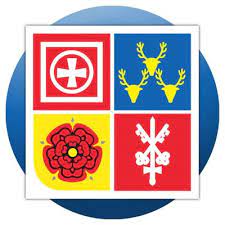 Aims For This Evening
What to expect from the exam series and resources to help 

Look at the techniques our school will be promoting for revision

How to support students with their stress levels on the lead up to the exams
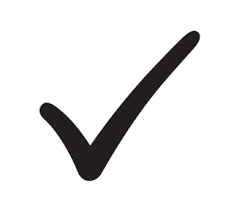 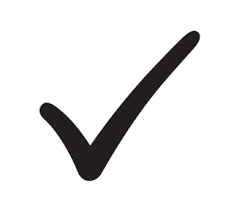 Simple Ways to Help #1
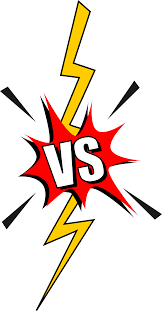 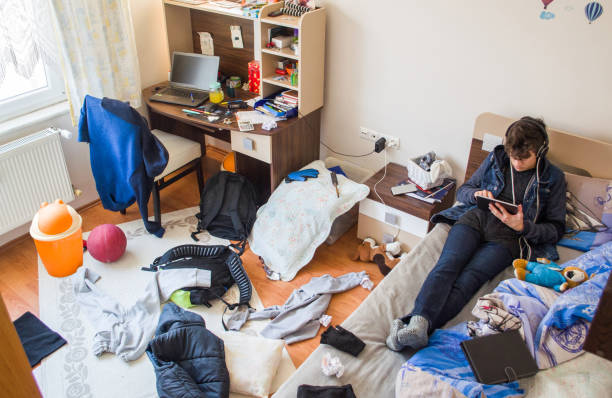 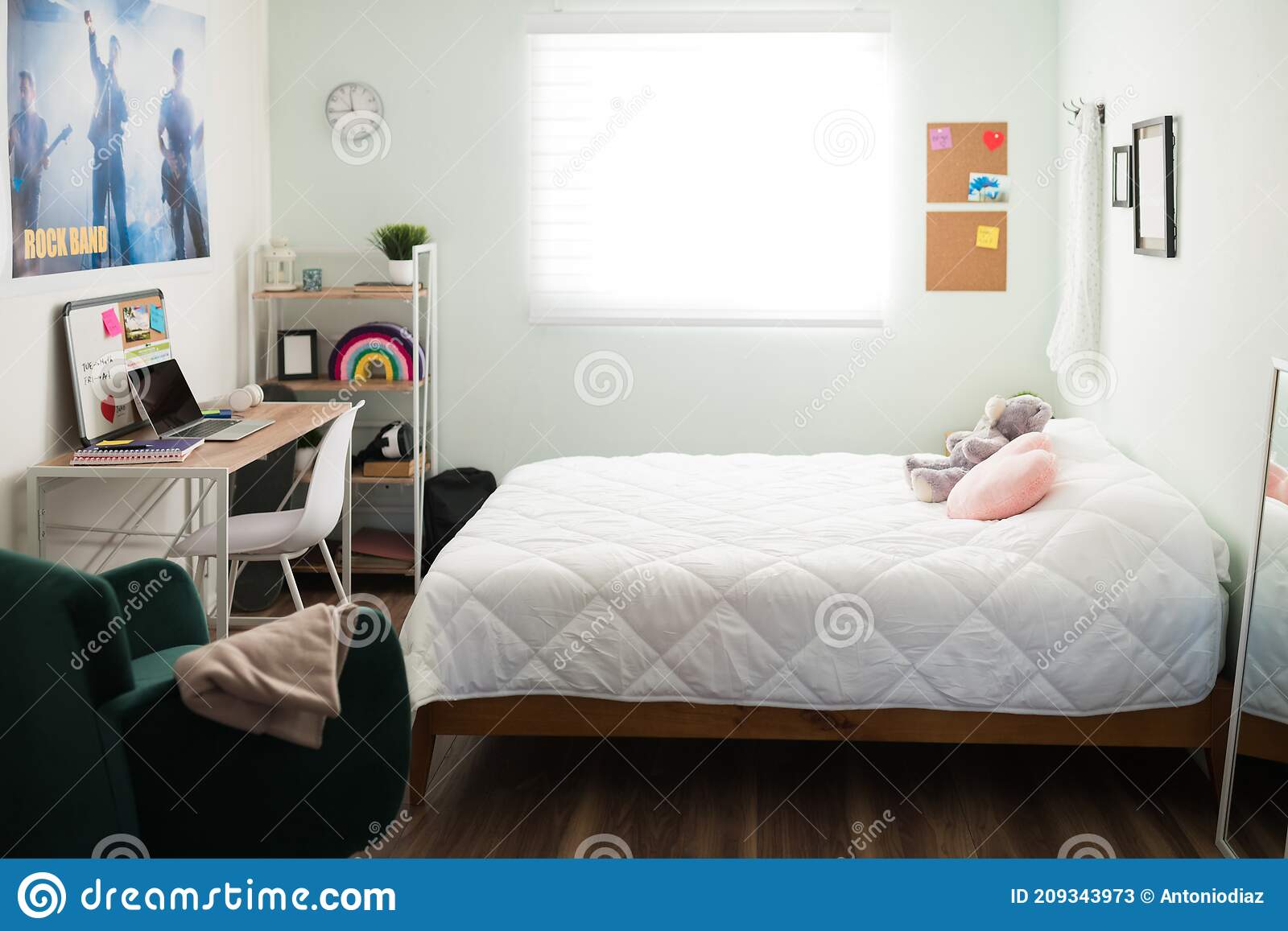 Simple Ways to Help #2
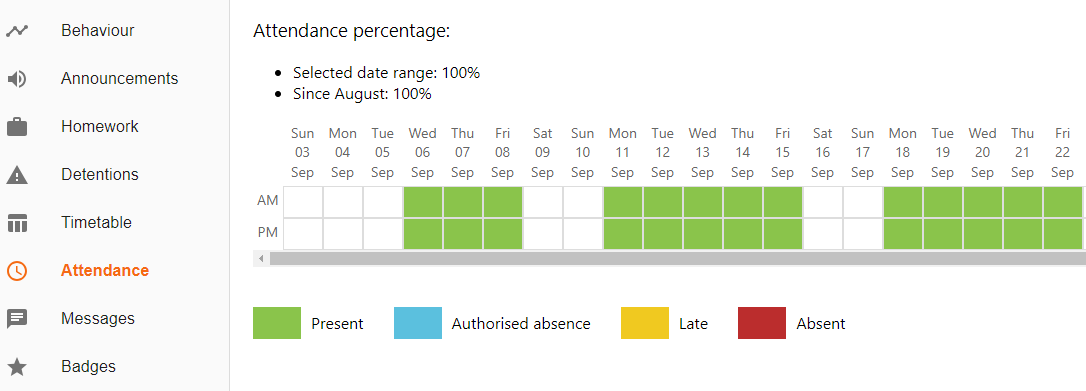 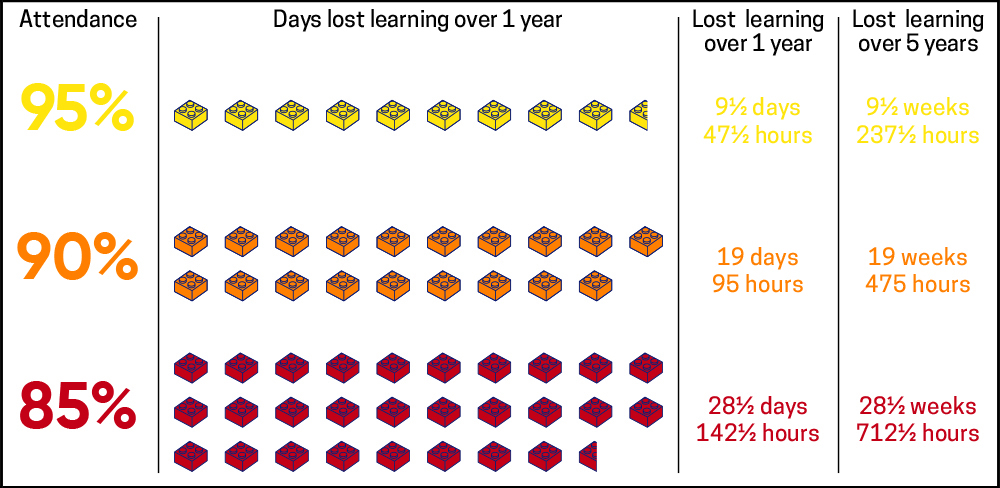 [Speaker Notes: Don’t forget to check classcharts for attendance and homework updates.
Could discuss with parents the change to comments, reinforce the positives at home.]
Simple Ways to Help #3
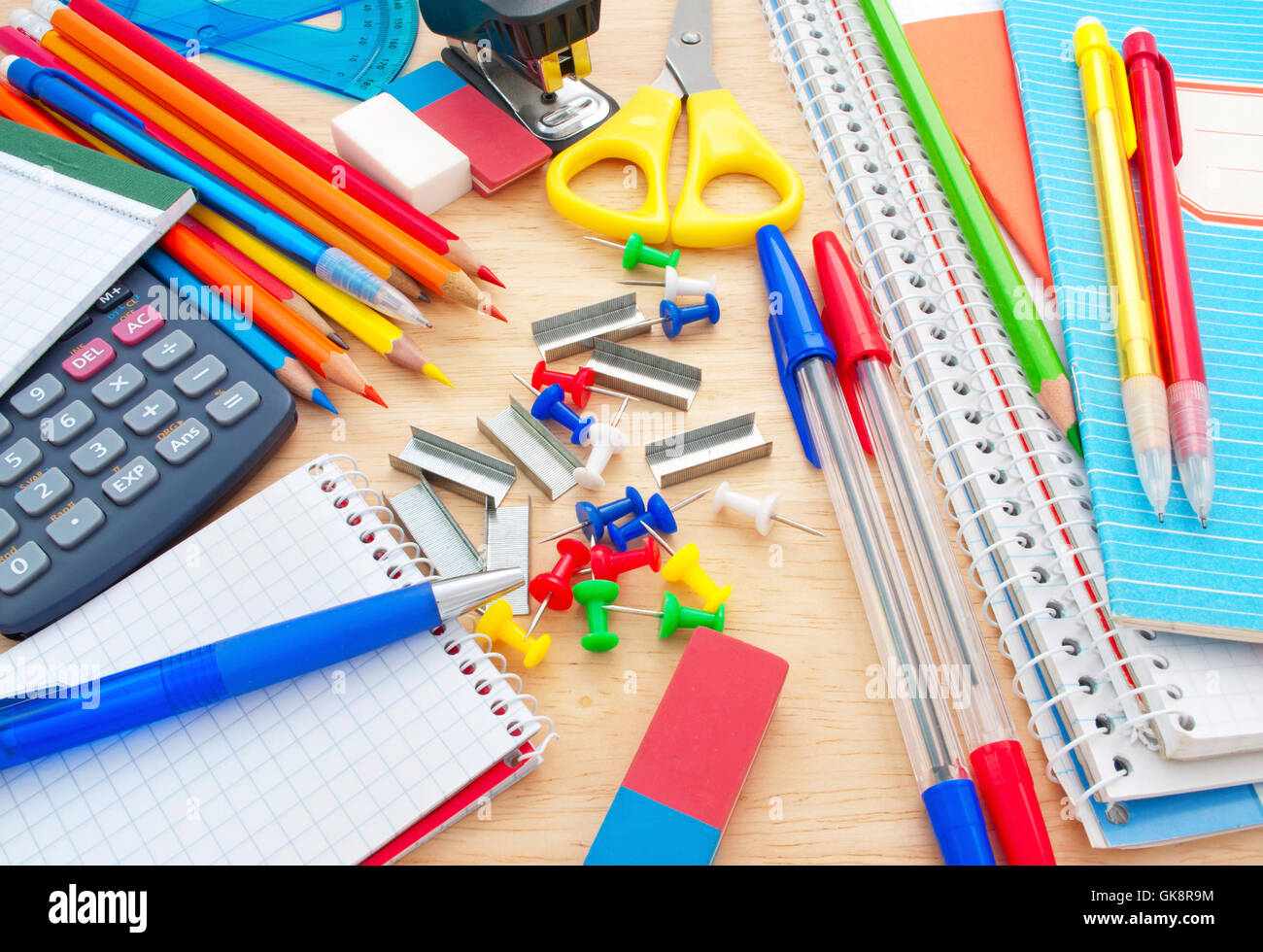 [Speaker Notes: Calculators? Maths equipment.
Clear pencil case.]
Simple Ways to Help #4
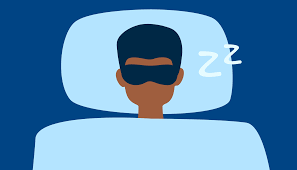 [Speaker Notes: Discuss the physiological impacts on teenagers, slow sleep drive means they start to feel tired later. Melatonin produced much later in the day than adults.
If teenagers were allowed to sleep on their own rhythm then they would probably get enough sleep.]
Simple Ways to Help #4 SLEEP
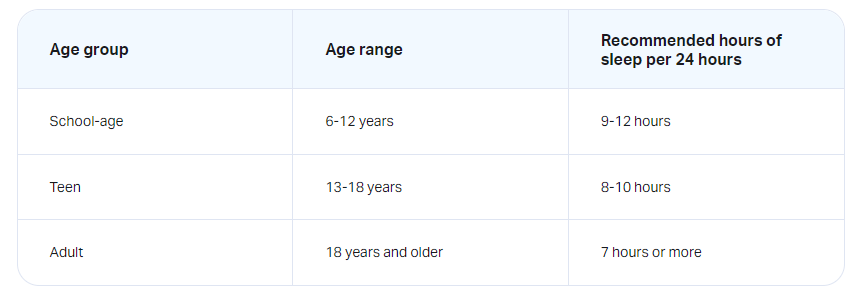 Simple Ways to Help #4 SLEEP
Budgeting eight hours of sleep into your daily schedule and keeping that same schedule on both weekdays and weekends.

Creating a consistent pre-bed routine to help with relaxation and falling asleep fast.

Avoiding caffeine and energy drinks, especially in the afternoon and evening.

Putting away electronic devices for at least a half-hour before bed and keeping them on silent mode to avoid checking them during the night.

Keeping your bedroom cool, dark, and quiet.
Simple Ways to Help #5
Use the Library

Our School
Staffed afterschool until 4:15pm
Ormskirk 
Edge Hill
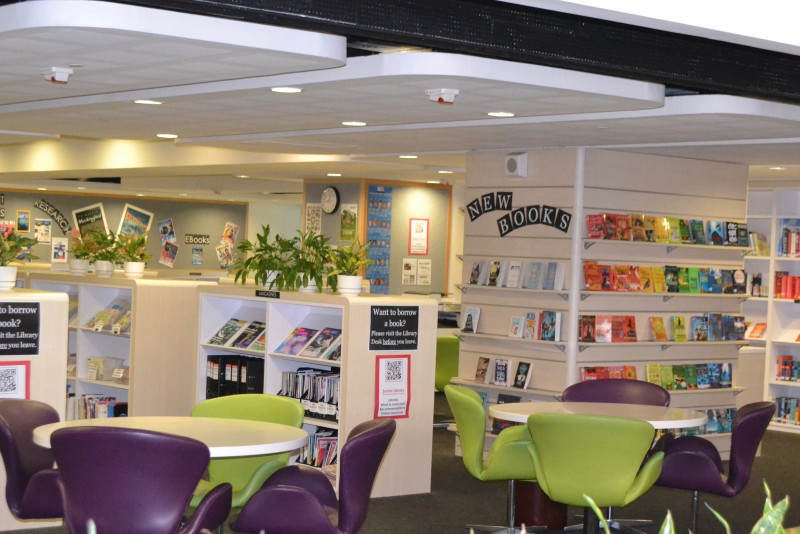 [Speaker Notes: Emphasise that using this  resource means pupils can switch off when they come home.
Also breaks up the pupils environment, eg always studying in their room becomes tedious.
Could they meet a friend a revise together?]
Simple Ways to Help #6
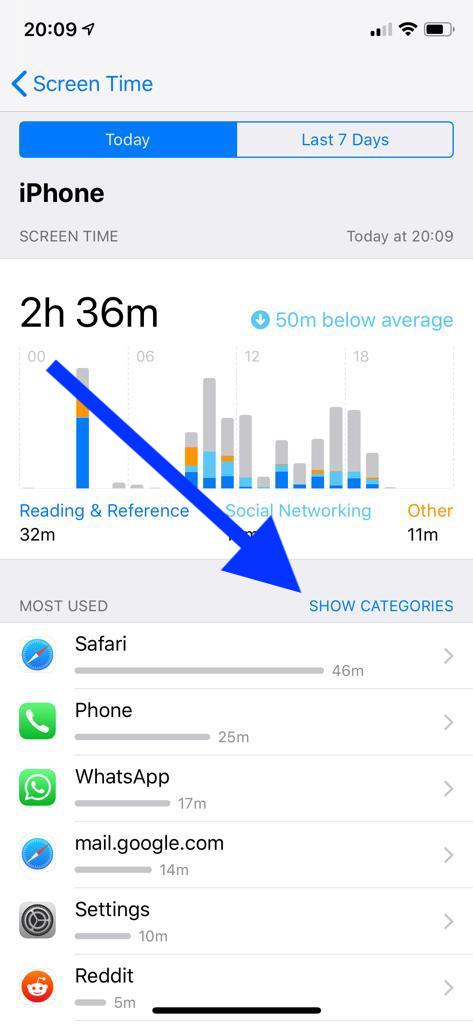 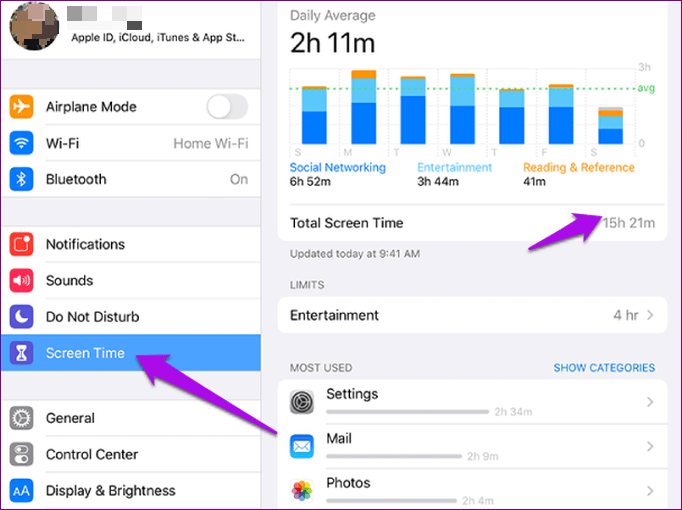 [Speaker Notes: https://www.bbc.com/ownit/the-basics/managing-family-screen-time
Video is 2 mins 33 seconds]
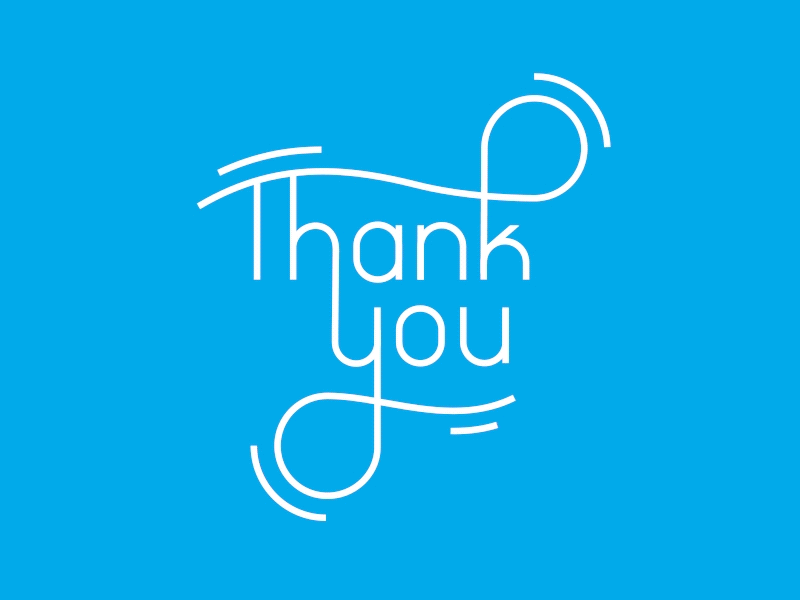 [Speaker Notes: Thank parents for their attendance, support etc etc
Any questions?]
ANY Feedback would be much appreciated
BACK UP SIXTH FORM SLIDES
What do you know about our Sixth Form?
How many subjects do we offer?
We offer 25 different subject in our Sixth Form
We currently have 111 students in our Sixth Form
How many students do we have?
On the 14th September 100% of our year 12 and 13 students told us that they were happy they chose to come to study with us
What % of our students are happy?
We offer 5 BTECs this year. BTEC Sport, Music, Health & Social Care, IT and Business. We want this to grow next year
How many BTEC’s do we offer?
How many A levels do we offer?
We offer 19 A level subjects this year
[Speaker Notes: Ask them to guess the stats before revealing them]
What do you know about our Sixth Form?
What’s our most popular BTEC?
BTEC Business – we have 19 in our year 12 class this year
History – we have 17 in our year 12 History class this year
What’s our most popular A level?
What’s our vending machine best seller chocolate bar?
Dairy milk

Least favourite – Picnic bar
[Speaker Notes: Guess, discuss and reveal
Please discuss class sizes – these are the largest. Some have 4 students]
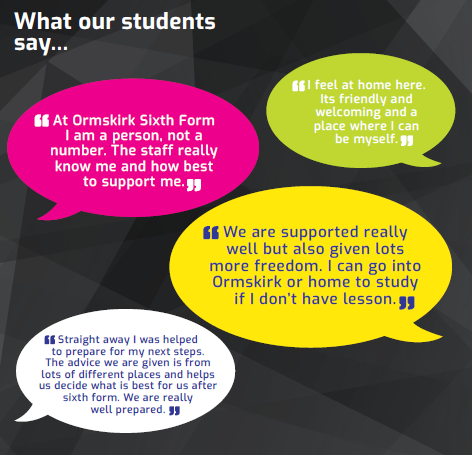 What our students say about us…